Reviewing the Literature
Lecture 03
"If I have seen further it is by standing on the shoulders of giants. "
Sir Isaac Newton (1642–1727)
What is a literature review?
A literature review is a piece of academic writing demonstrating knowledge and understanding of the academic literature on a specific topic placed in context.  A literature review also includes a critical evaluation of the material; this is why it is called a literature review rather than a literature report. It is a process of reviewing the literature, as well as a form of writing.

	"…your task is to build an argument, not a library. "
Rudestam, K.E. and Newton, R.R. (1992)
it is good practice to:
summarise and analyse previous research and theories;
    identify areas of controversy;
    highlight any gaps that may exist in research to date.
THE ROLE OF RELATED LITERATURE IN QUANTITATIVE RESEARCH
1. Knowledge of related research enables investigators to define the frontiers of their field. (The work of A, B, and C has discovered this much about my question; the investigations of D have added this much to our knowledge. I propose to go beyond D’s work in the following manner.).
2. A thorough review of related theory and research enables researchers to place their questions in perspective. (Add to knowledge, You should review the literature to find links between your study and the accumulated knowledge in your field of interest.) 
3. Reviewing related literature helps researchers to limit their research question and to clarify and define the concepts of the study. (Operational Definitions of Constructs, Quantifying Constructs, Formation of Hypotheses)
4. Through studying related research, investigators learn which methodologies have proven useful and which seem less promising.
5. avoids unintentional replication of previous studies.
6. The study of related literature places researchers in a better position to interpret the significance of their own results.
THE ROLE OF RELATED LITERATURE IN QUALIITATIVE and MIXED METHODS RESEARCH
“In our approach we collect the data first. Then start analyzing it and generating theory. When the theory seems sufficiently grounded and developed, then we review the literature in the field and relate the theory to it through integration of ideas” (Glaser,1978)
The researcher searches the literature to determine how his or her conclusions fit into the existing theories in the field.
In the case of mixed methods research, the literature review may be exploratory in the beginning stages of the study and explanatory at the end of the study.
Sources of Research Information
Books
Scholarly Journals
Conventions and Professional Meetings
Other Sources of Research Information (Reports, Videos…)
EFFICIENT LOCATION OF RELATED LITERATURE
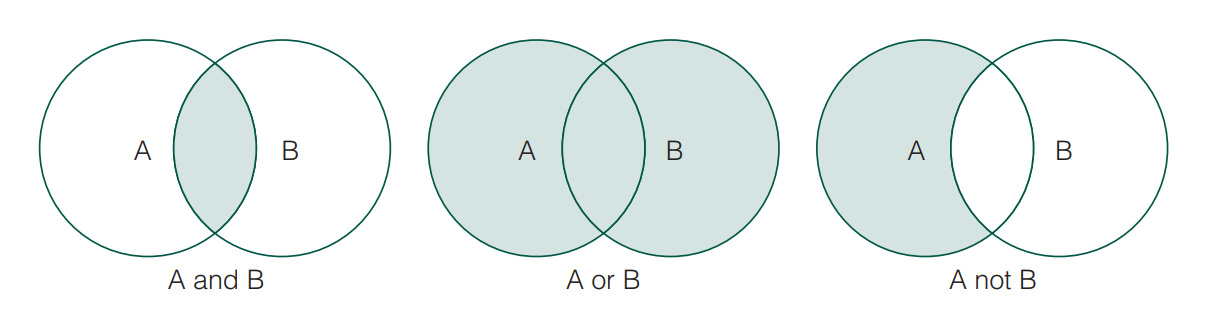 Using Different Databases to Search Related literature. (SNDL, Google scholar case study)
Reading the Literature Critically
Critically reading and analyzing research literature (or any source of information for that matter) involves two steps: an initial appraisal and a careful analysis of content.
The initial appraisal involves evaluating the following:
∙ Author
∙ date of publication 
∙ Edition or revision 
∙ Publisher 
∙ Title of the journal 
The second step is to evaluate the content of the published material. Evaluating the content of an article involves a careful reading and analysis of the different parts of the article (Introduction, Literature Review, Methods and Findings).